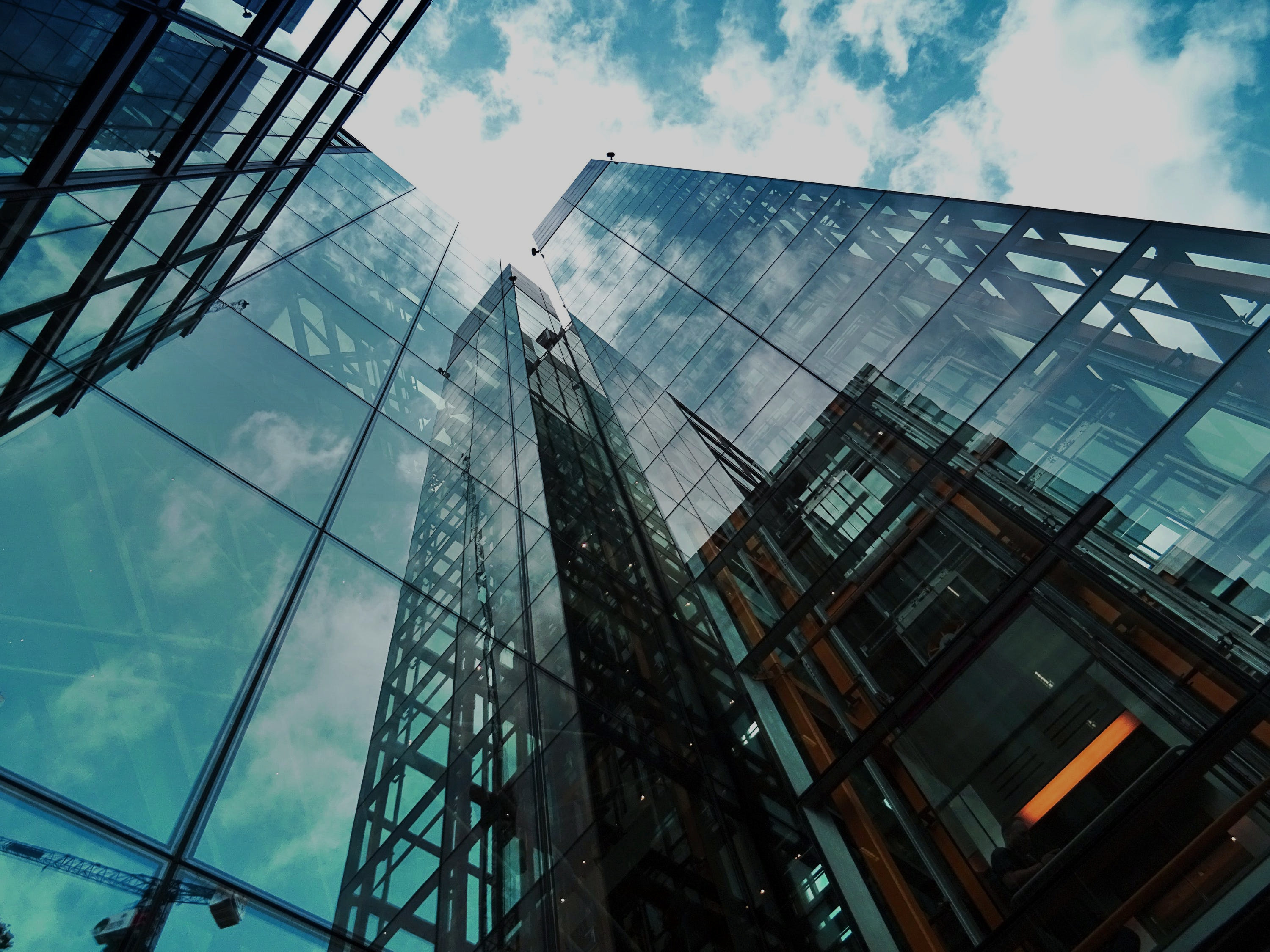 PCC 3501 – Importância Estratégica da Tecnologia e da Gestão  na Produção de Obras Civis

Prof. Francisco Cardoso

Grupo 4 – Residencial de Alto Padrão
André Albano 
Arthur Espinosa
Guilherme Azevedo
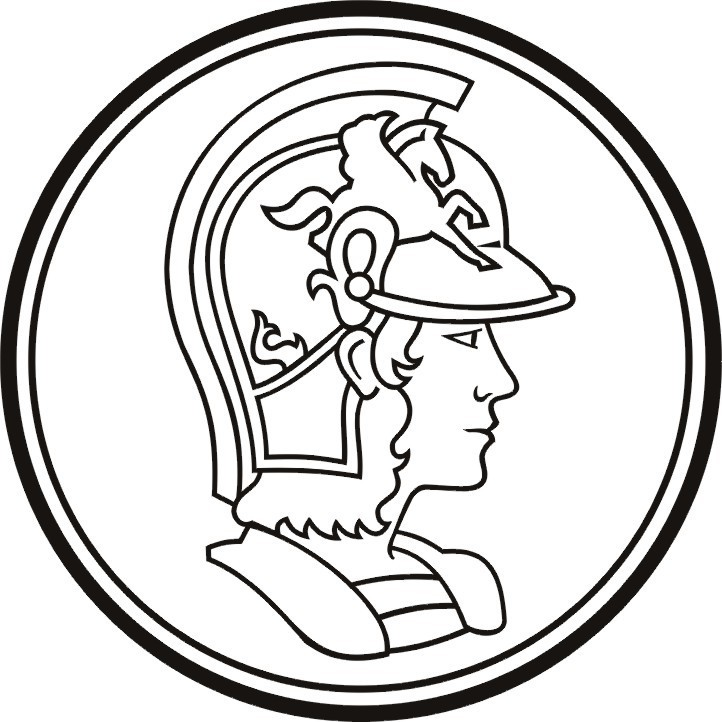 Agenda
Macroeconomia e Setor Residencial
Ameaças e Oportunidades
Construção de Valor
As cinco foças competitivas
Macroeconomia e Setor Residencial
Volume de crédito para o setor habitacional com sinais de recuperação após o boom do setor construtivo e políticas de aceleração.
Retomada das empresas do setor construtivo no mercado de capitais.
Com a Selic em sua mínima histórica, tende-se a reduzir taxas de financiamento e move investimentos para economia real.
#Unidades vendidas (São Paulo – SP)
#Unidades de alto padrão lançadas & VSO
Nos últimos três anos, nota-se crescimento veemente do número absoluto de residências vendidas. Dentre elas, destaca-se o formato de 1 e 2 dormitórios, indicando uma nova tendência do mercado de estúdios em São Paulo.
Segundo a Secovi-SP, o ano de 2019 fechou com recorde de lançamentos e de vendas. Dos mais de 55 mil lançamentos, apenas 5% são de alto padrão.
Mercado de alto padrão é absorvido mais lentamente (VSO abaixo do mercado), porém com um VGV maior.
49%
27%
Ameaças e Oportunidades
Ameaças
Oportunidades
Ciclo de produção relativamente longo

Demanda elástica e dependente da situação econômica

Pandemia de COVID-19: pode gerar crise de crédito

Restrições urbanísticas
Aumento da renda média = maior público consumidor

Nova concepção de produtos: apartamentos menores com alto valor agregado aumenta rentabilidade

Retomada do setor nos últimos 2-3 anos
Construção de Valor Para o Setor
Ciclo de Incorporação
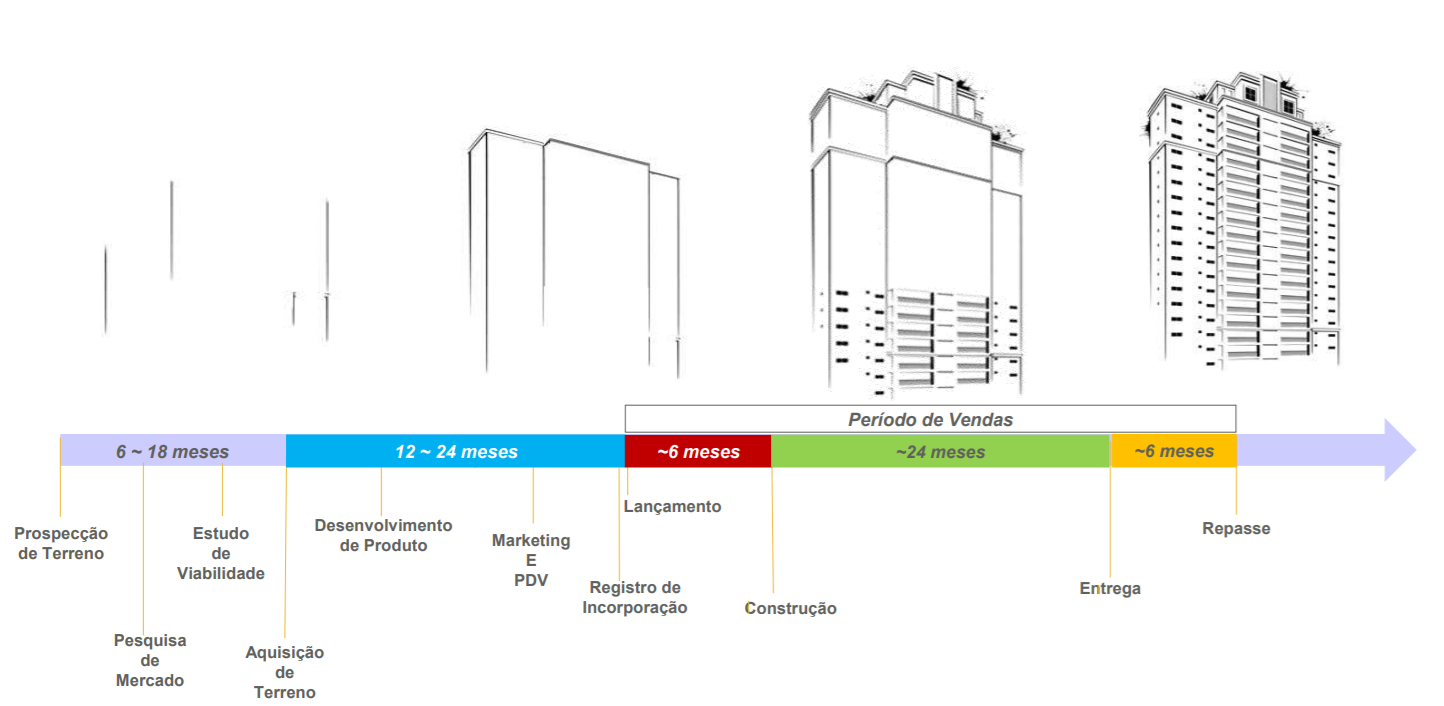 Construção de Valor Para o Cliente
Opções de Personalização
Cinco forças competitivas
Novos Entrantes
Fornecedores
Substitutos
Clientes
Concorrentes
Barreiras legais praticamente nulas, basta estar capitalizado para entrar no mercado
Serviços não são tão específicos
Baixa chance de disrupção do setor. Segurança é importante
Clientes “decididos” em comprar, possuem menor barganha
Competição por localidade, preço e qualidade
Forte
Fraco
Médio
Fraco
Forte